Логотипы Летних Олимпийских игр.
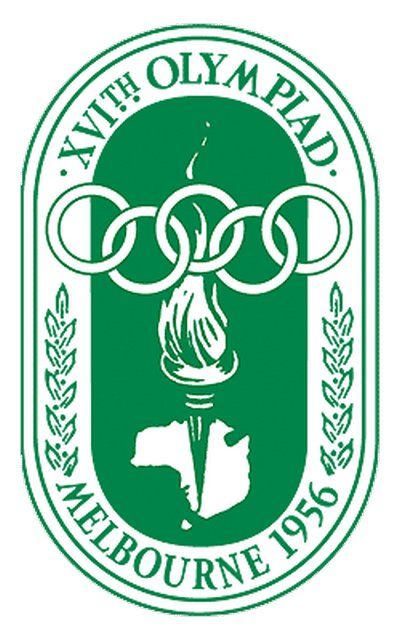 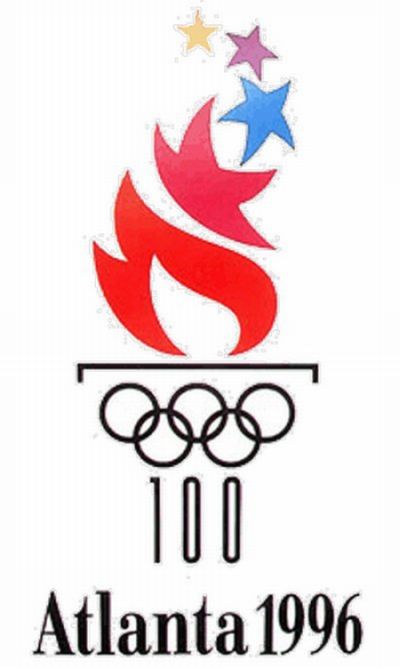 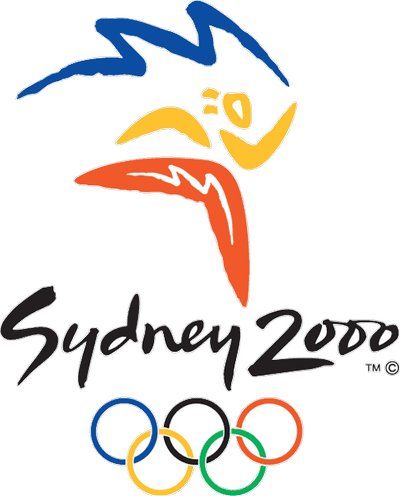 Выполнила: ученица 8 класса. Левченко Ирина.
Лос-Анджелес, 1932.
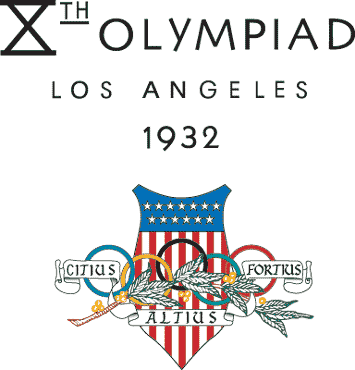 Логотип состоит из Флага Соединённых Штатов, представленного в форме щита, с Олимпийскими кольцами, Олимпийским девизом и оливковой ветвью — символом победы — на переднем плане.
Берлин, 1936.
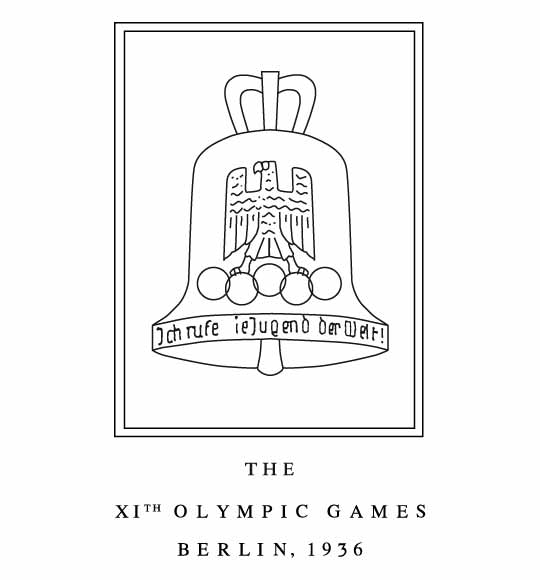 Логотип  представляет собой колокол, на котором расположены Олимпийские кольца с немецким орлом на них. На краю колокола - надпись «Ich rufe die Jugend der Welt!» ( Я призываю молодёжь мира!). Колокол, наряду с Олимпийскими кольцами, Олимпийским огнём и Олимпийской клятвой, стал значимым символом Летних Олимпийских игр 1936 года.
Лондон, 1948.
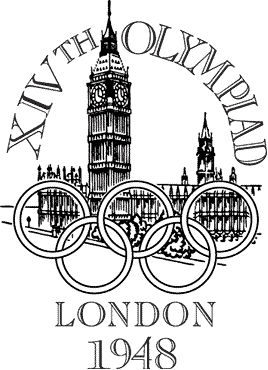 Логотип состоит из изображения Вестминстерского дворца с часовой башней «Биг-Бен». Стрелки часов показывают 4 часа — время, на которое было запланировано открытие игр. На переднем плане расположены Олимпийские кольца. По замыслу организаторов игр эмблема должна была быть типично-английской, но при этом иметь значение не только для поколения того времени, но и для будущих поколений.
Хельсинки,1952.
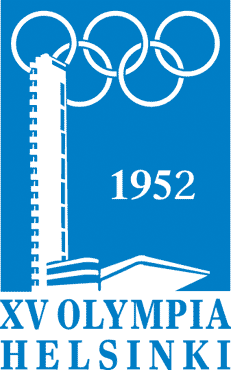 Логотип был составлен из башни стадиона с Олимпийскими кольцами сверху. Его носили во время Олимпийских игр как отличительный знак официальный лица и VIP-гости.
Мельбурн, 1956.
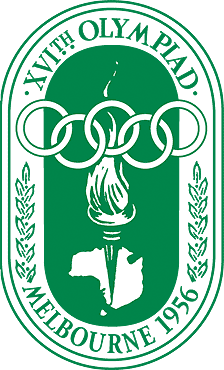 Состоит из контура Австралии, поверх которого изображены факел и Олимпийские кольца. В нижней части — надпись «МЕЛЬБУРН 1956», обрамлённая по обеим сторонам лавровыми ветвями.
Рим, 1960.
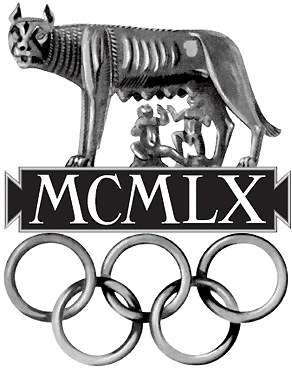 Состоит из Олимпийских колец, даты — 1960, записанной римскими цифрами, и изображения Капитолийской волчицы, кормящей младенцев Ромула и Рема — легендарных основателей Рима.
Токио, 1964.
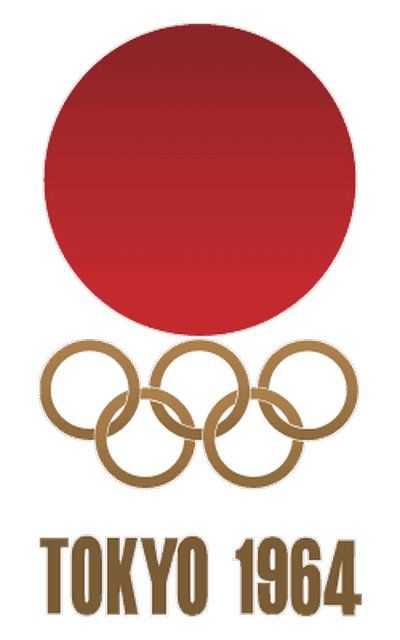 Логотип состоит из Олимпийских колец и изображения флага Японии, символизирующего восходящее солнце.
Мехико, 1968.
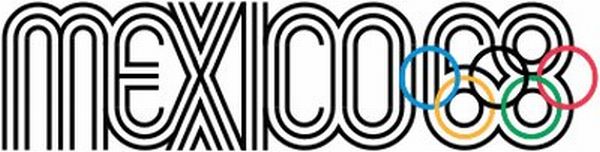 Логотип представляет собой комбинацию пяти Олимпийских колец и надписи «MEXICO68». Дизайн эмблемы напоминает узоры индейцев Уичоли.
Мюнхен, 1972.
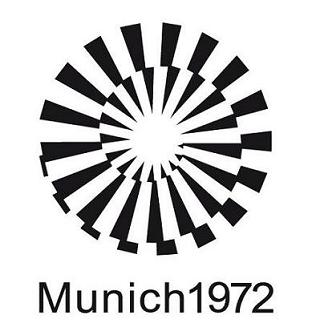 Логотип изображает корону лучей света и символизирует дух Олимпийских игр в Мюнхене - свет, свежесть, благородство, выраженные в дизайне «Сияющий Мюнхен».
Монреаль, 1976.
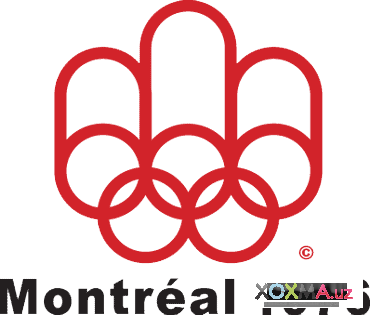 Логотип состоит из Олимпийских колец, установленных на олимпийском пьедестале, который, кроме того, является графической интерпретацией буквы «М» — первой буквы в слове «Монреаль». Эмблема символизирует всеобщее братство как Олимпийский идеал, а также славу победителей, вежливость в состязаниях, а также присоединение Монреаля к ряду Олимпийских городов.
Москва, 1980.
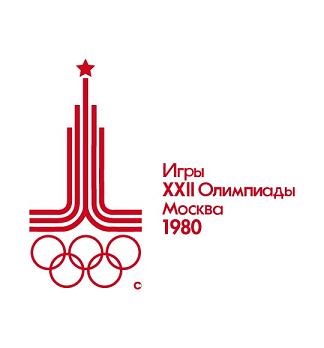 Логотип был создан Владимиром Арсентьевым. Состоит из Олимпийских колец, над которыми расположены параллельные линии, сливающиеся в пирамиду, и пятиконечная звезда, символизирующие Московский Кремль.
Лос-Анджелес, 1984.
Звезда — универсальный символ самых высоких устремлений человечества, горизонтальные полосы символизируют скорость, с которой участники стремятся к совершенству, троекратное повторение формы звезды символизирует дух соперничества между равными друг другу по физической форме участниками. Цвета — синий, белый и красный — были от части выбраны исходя из их традиционного значения в присуждении премий за первое, второе и третье места.
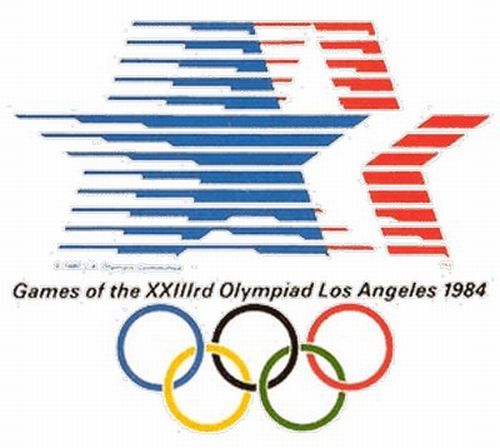 Сеул, 1988.
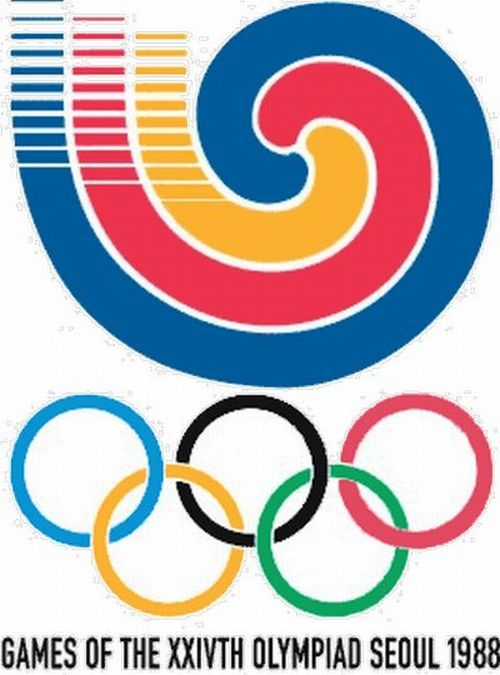 В основу логотипа положен Сам-Тэгук — традиционный корейский узор и графический образ, символизирующий Корею. Этот узор широко используется в качестве украшения на веерах, воротах дома в корейском стиле, памятниках материальной культуры и в народных ремёслах. Эмблема изображает движение узора в двух направлениях: центростремительном и центробежном; центростремительное движение представляет людей со всего мира, собравшихся в Корее, символизируя тем самым мировую гармонию, в то время как центробежное представляет движение человека вперёд в поисках счастья и процветания.
Барселона, 1992.
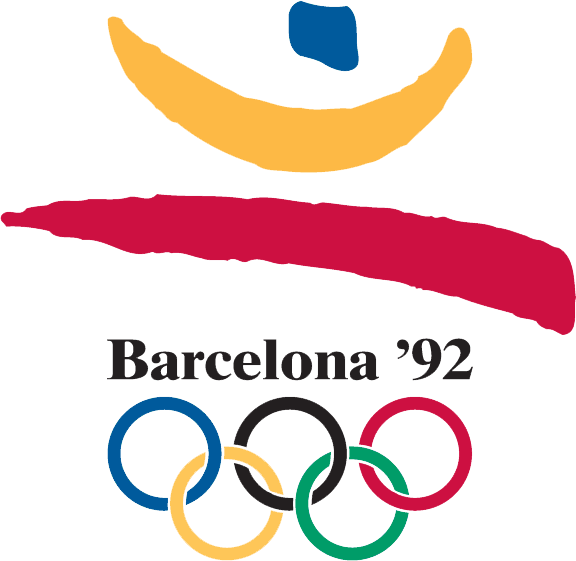 На логотипе изображена фигура человека, перепрыгивающего препятствие, в роли которого выступают Олимпийские кольца. В дизайне использованы простые линии, упрощающие образ человека до трёх деталей: головы (синего цвета, символизирующего Средиземное море), рук (широко раскрытые в знак гостеприимства жёлтого цвета — цвета солнца) и ног (ярко-красного цвета).
Атланта, 1996.
На логотипе изображён факел, основу которого составляют стилизованные под классическую греческую колонну Олимпийские кольца и цифра 100, говорящая о столетней годовщине Олимпийских игр. Языки пламени факела постепенно превращаются в идеальные звёзды, символизирующие стремление каждого спортсмена к совершенству. Использованный в эмблеме золотой цвет символизирует золотые медали; зелёный цвет — лавровые ветви, венки из которых надевали победители античных времён, а также славу Атланты как Города деревьев.
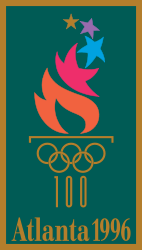 Сидней, 2000.
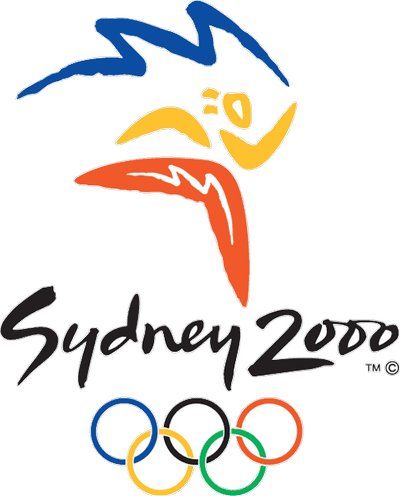 На логотипе с помощью типичных австралийских форм и цветов изображена фигура спортсмена-факелоносца. Бумеранги и условные изображения солнца и гор вместе с цветами, символизирующими порты, пляжи и красное пространство внутри континента напоминают об уникальности австралийских пейзажей и коренных жителей Австралии. Дым от Олимпийского факела над головой спортсмена напоминает также силуэт Сиднейского оперного театра.
Афины, 2004.
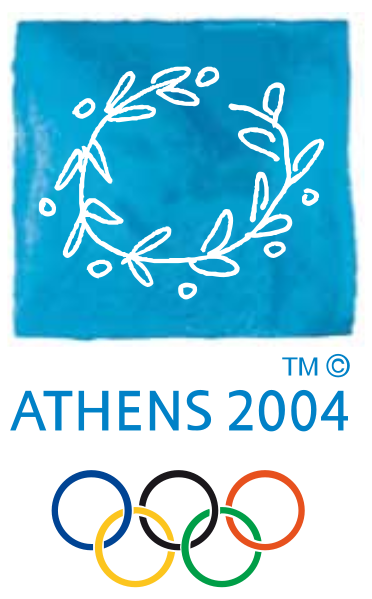 Эмблема представляет собой венок из ветвей оливкового дерева или «котинос». Эта эмблема — обращение к античным Олимпийским играм, где венок был официальной наградой олимпийских чемпионов. Кроме того, оливковое дерево было священным деревом Афин. В эмблеме использованы белый и голубой цвета — цвета греческого флага.
Бейджин (Пекин), 2008.
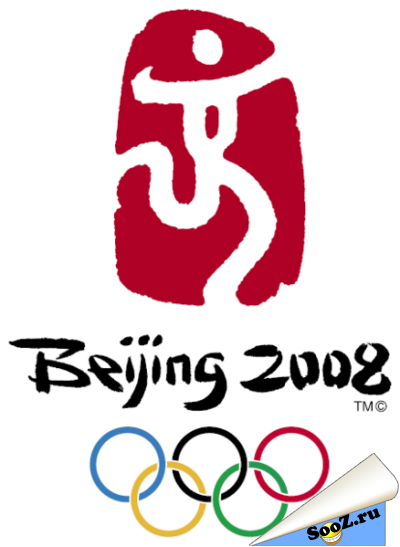 Эмблема Олимпийских игр 2008 года под названием «Chinese Seal-Dancing Beijing» ( Танцующий Пекин) изображает в виде традиционной китайской печати бегущего человека. Человек, изображение которого напоминает китайский иероглиф «цзин» - Пекин, танцует с распростёртыми руками, приглашающий всех в гости.
Лондон, 2012.
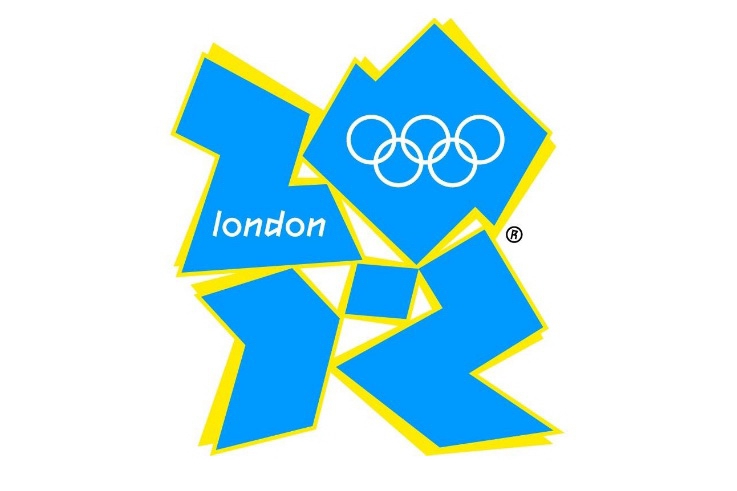 Логотип состоит из четырёх частей в виде неправильных многоугольников, которые символизируют цифры года Олимпиады — «2», «0», «1», «2». В одну из частей включено слово «London», а в другую — изображение олимпийских колец. Логотип доступна в четырёх цветовых вариантах: синем, зелёном, оранжевом и жёлтом.